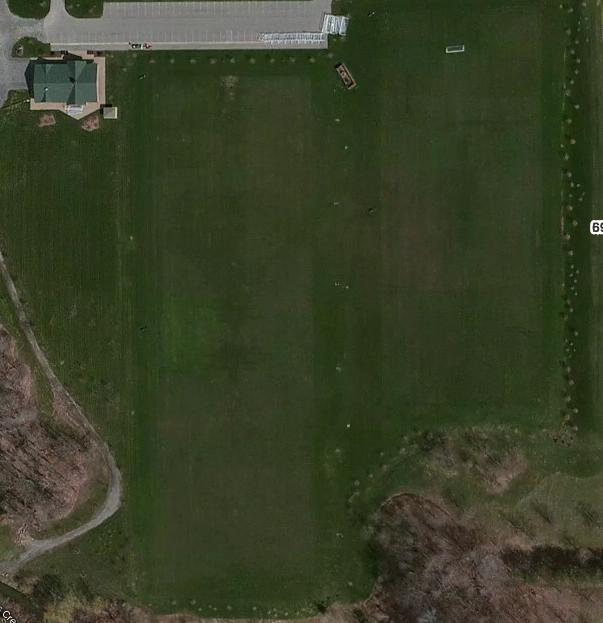 Parking
LITTLE KICKERS

Group1 Group 2 Group 3 Group 4
Under 6 5:15 to 6:10
Under 8
6:15 to 7:15
Tuesday
Special Olympics
Under 12
6:30 to 7:30
Under 10
6:30 to 7:30
6909 Milestrip